La santé au cœur de Bruxelles et l’ EuropeGezondheid in hartje Brussel en Europa
Dr. Leslie Delcarte, Dr. Peter De Wil , Dr. Sam Ward
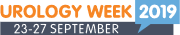 Introductie
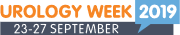 Jonge equipe , dynamisch en gemotiveerd
Superspecialisatie
Modernste behandelingen
Evidence based medicine
Noodzaak goeie intra- en extramurale samenwerking
Andrologie
Steenkliniek
Fertiliteit
Oncologische urologie
Endoscopie
Functionele urologie
Robotchirurgie
BPH-behandeling
…
[Speaker Notes: Goed weten wat je wil zeggen bij elke slide 
Jong dynamisch, gemotiveerd maar ook voldoende ervaring om goede zorg te kunnen garanderen
Superspecialisaties ok, uitwerking van specifieke kliniek 
Modernste behandeling : HOLEP, MRI fusie, PENISPROTHESE, SFINCTER, etc etc… meer onmiddellijk 
Evidence based practice; werken mee aan accrediatie van het ziekenhuis 
Opbouwen van een netwerk in en rond brussel voor urologische patienten]
TEAM
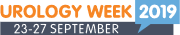 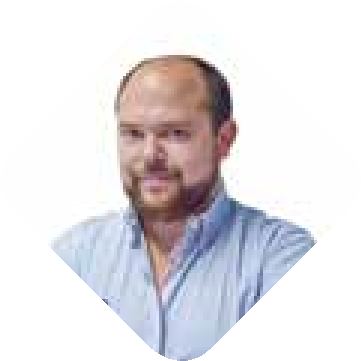 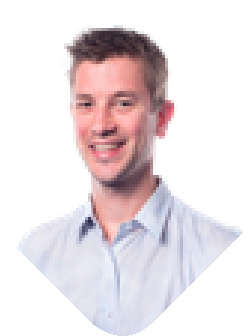 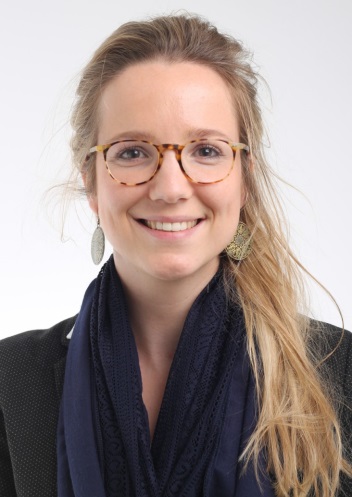 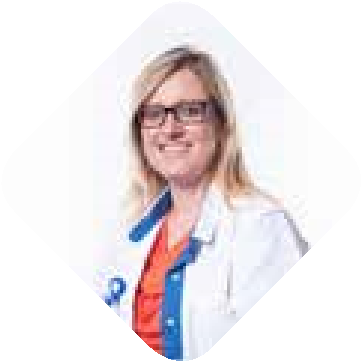 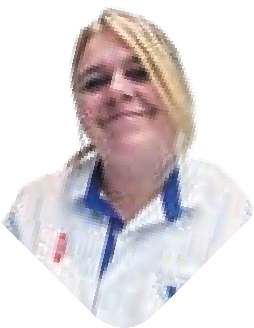 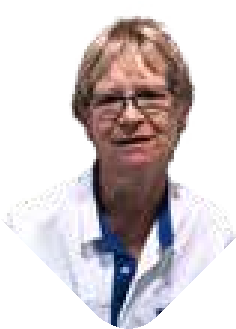 TEAMWORK
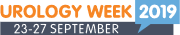 Kankerkliniek 
Steenkliniek
Bekkenbodemkliniek
Fertiliteitskliniek
Prostaatkliniek
Sexual health clinic
[Speaker Notes: Brochure er bij nemen]
VOOR UW PATIENT
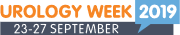 EMMAV
Interculturele bemiddeling
Patient experience officer
Oncorevalidatie
[Speaker Notes: Brochure erbij nemen]